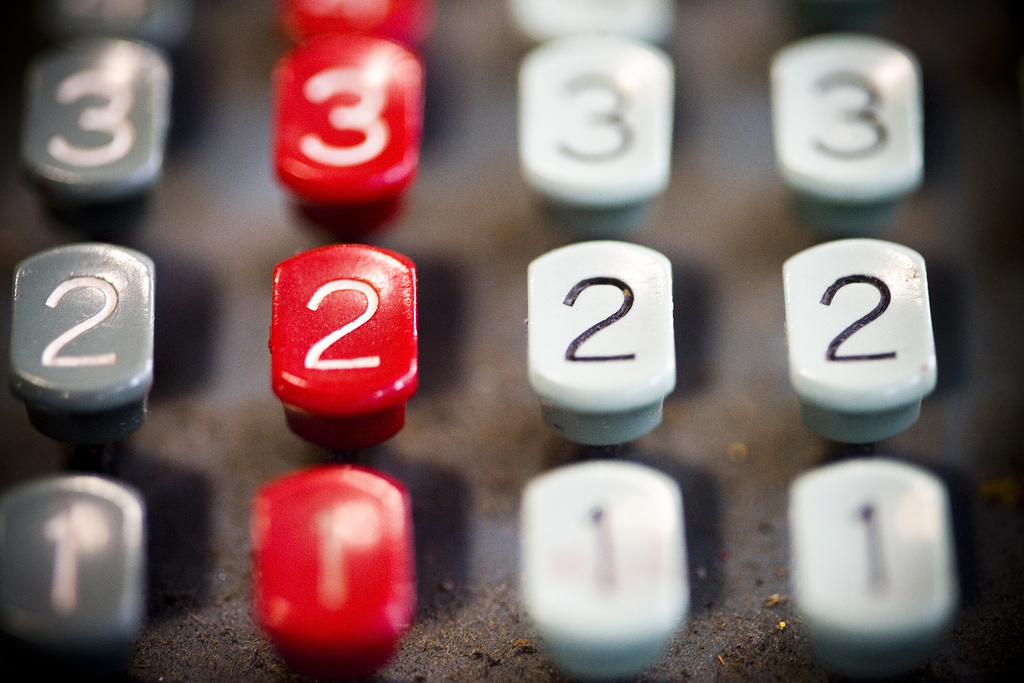 Metodologie pro ISK 2Úvod do práce s daty
Základní termíny
Proměnná (znak) – měřitelná dimenze pojmu
Hodnota proměnné – vyjádření stavu zkoumané proměnné
3 podmínky:
Rozlišitelnost
Úplnost
Jednoznačnost
Základní termíny – druhy proměnných
Nominální proměnné(nelze je uspořádat hierarchicky či podle velikosti)
Ordinální proměnné(jedna hodnota je vyšší než druhá, nemůžeme však s jistotou tvrdit, o kolik je vyšší)
Kardinální proměnné(dokážeme říci, o kolik přesně je jedna hodnota větší, než jiná)
Základní termíny – druhy proměnných
Kategorizovaná data: nominální, ordinální i kardinální proměnné s malým počtem variant (pohlaví, vzdělání, počet dětí)
Nekategorizovaná data: kardinální proměnné s velkým počtem variant (plat)
2. Považujete obor Informační studia a knihovnictví za perspektivní?

velmi perspektivní			1	
spíše perspektivní			2
spíše neperspektivní			3
zcela neperspektivní			4
nevím, nemohu odpovědět	-1
neodpověděl/a				-2
Hodnoty proměnné okódované
Chybějící hodnoty (missing values)
Kontrola dat: GIGO
„Garbage in, garbage out!“
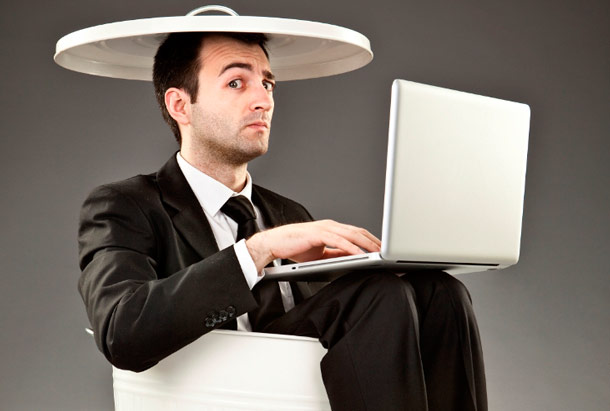 Kontrola dat: GIGO
Chyby při zpracování
Posuny desetinných čárek
Záměna znaků (nepoužívat „0“ pro missing values)
Chyby při přepisování
Kontrola dat
Kontrola okem („vytisknout a řádek po řádku zkontrolovat“ Hendl, 2009)
Předběžné grafické zobrazení dat
Chyby v zápisu
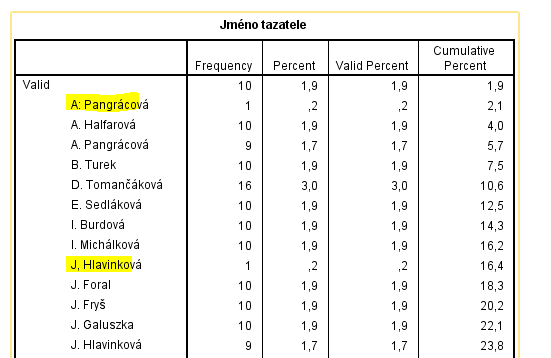 Co s missing values?
Hodnota „neodpověděl/a“
Jsou výskyty rozděleny náhodně?
Způsoby kontroly:
rozdělit soubor na skupiny záznamů s missing values a bez nich, porovnat charakteristiky obou souborů
Kontrola korelací vyplnění/nevyplnění s jinou proměnou
Co s missing values?
Pokud potřebujeme pracovat jen s úplnými záznamy:
Vymazání jednotky
Vymazání proměnné
Imputace
Odhad scházející hodnoty (regresní analýza)
Nahrazení průměrnou hodnotou subpopulace
Základní popis kategorizovaných dat
Absolutní četnost
Relativní četnost
Kumulativní relativní četnost
Dává smysl u ordinálních a kardinálních proměnných
Základní popis kategorizovaných dat
Tabulky četností – plná verze
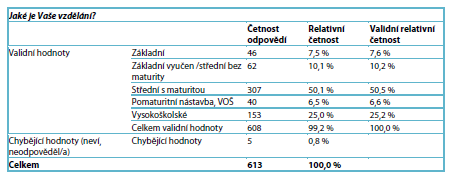 Základní popis kategorizovaných dat
Tabulky četností – zkrácená verze
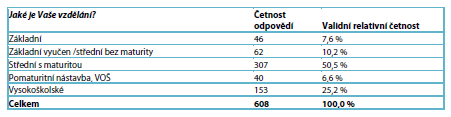 Zobrazováníkategorizovaných dat
Tabulka četností 
První přehled výsledků měření
Vhodné pro uvedení přesných čísel
Absolutní / relativní / validní / kumulativní četnosti
Graf četností 
Názornější
Používají se validní četnosti
Osa X: hodnoty proměnné
Osa Y: četnosti
Zobrazováníkategorizovaných dat
Tipy pro výběr grafu:
vždy si vyberte ten nejjednodušší graf
vždy používejte popisek grafu
popište obě osy
vyvarujte se ilustrací a zbytečného používání grafiky na pozadí nebo okrajích grafu
vyvarujte se používání módních piktogramů, které by mohly ztížit čitelnost dat
vertikální osa by měla začínat nulou (pokud nezačíná negativními hodnotami)
Základní popis kategorizovaných dat
Míry centrální tendence

Nominální proměnná: MODUS
Ordinální proměnná: MODUS, MEDIÁN

MODUS je hodnota, která se v datech vyskytuje nejčastěji.
MEDIÁN dělí řadu výsledků seřazených podle velikosti na dvě stejně početné poloviny
MEDIÁNOVÁ KATEGORIE je ta, ve které je dosaženo 50% všech údajů, postupujeme-li od první kategorie výše.
Základní popis nekategorizovaných dat
Maximum
Minimum
MODUS
MEDIAN
ARITM. PRŮMĚR
Rozptyl a směrodatná odchylka
Průměr vs. medián
Průměrná mzda 2013: 26 637 Kč
Muži:
Ženy:
Medián mzdy: 22 288 Kč
Muži: 24 330 Kč 
Ženy: 20 029 Kč
Rozptyl a směrodatná odchylka
Rozptyl – střední hodnota kvadrátů odchylek od střední hodnoty (průměru)  
Směrodatná odchylka – odmocnina z rozptylu
Rozptyl a směrodatná odchylka
Směrodatná odchylka nám řekne, jak moc se hodnocení všech respondentů pohybovalo kolem průměru
Příklad:
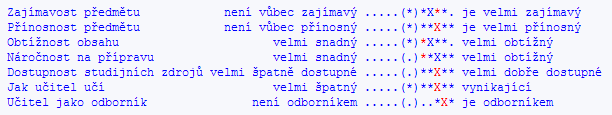 Excel vs. SPSS